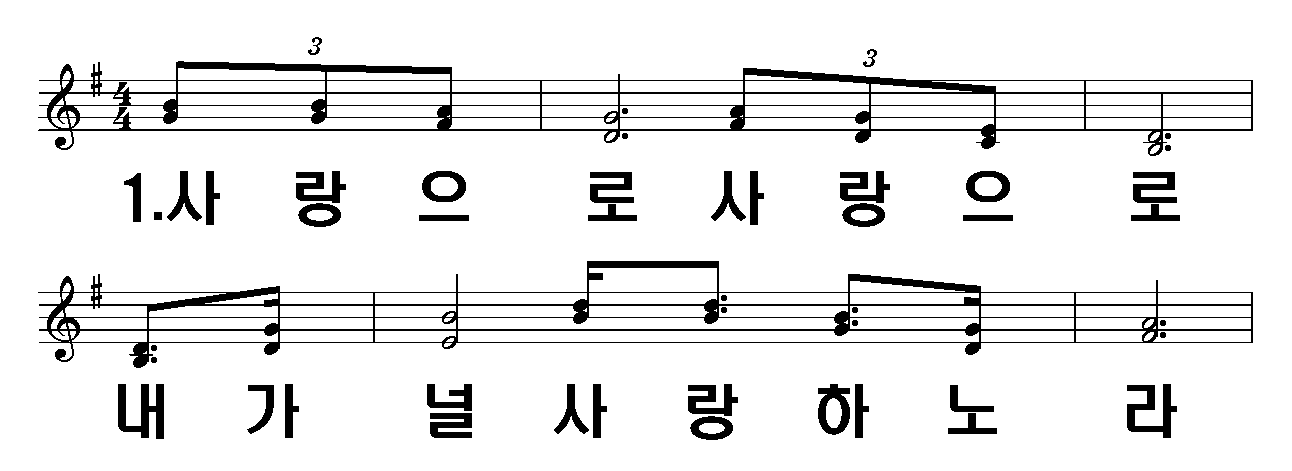 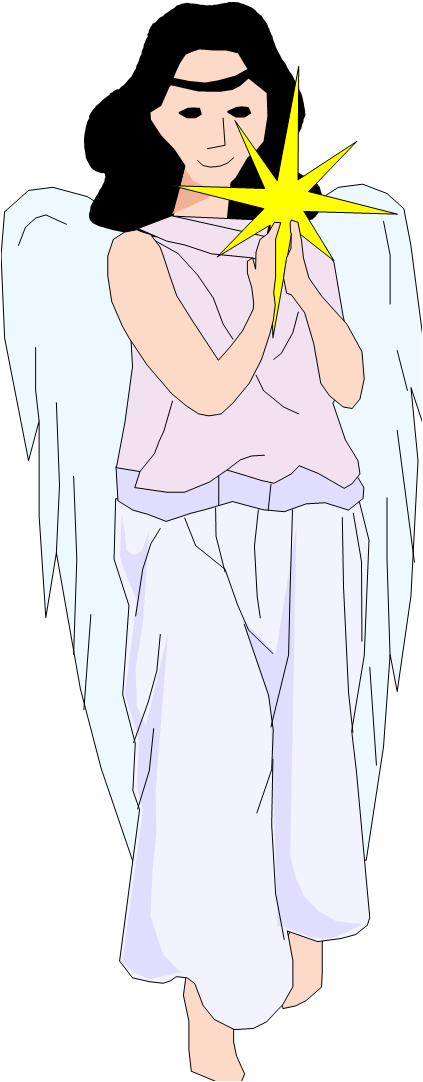 1/12 : 1-1
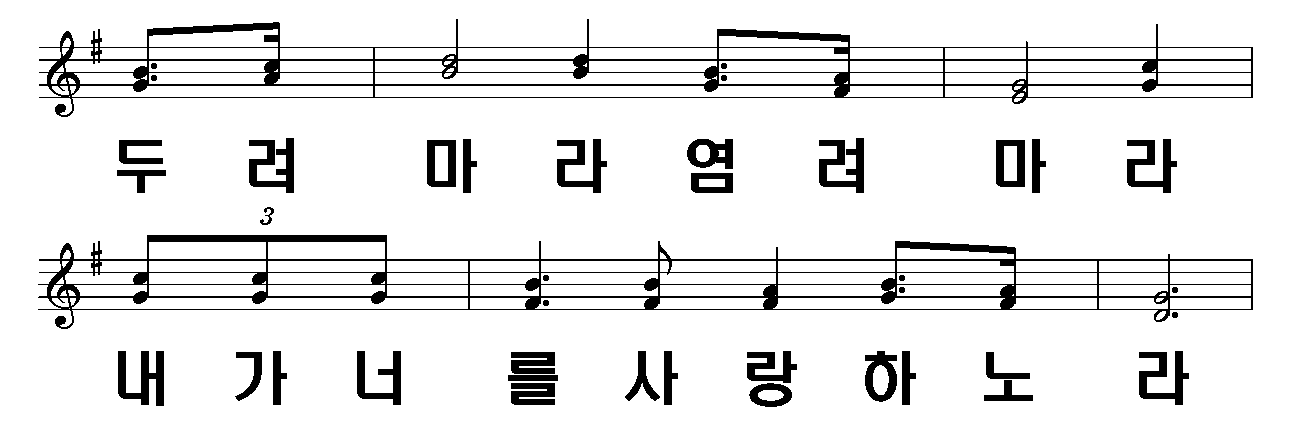 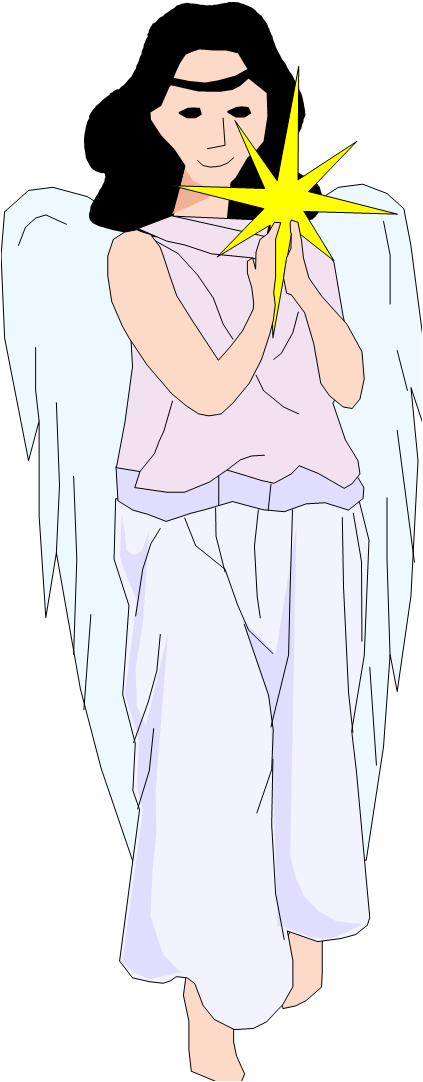 2/12 : 1-2
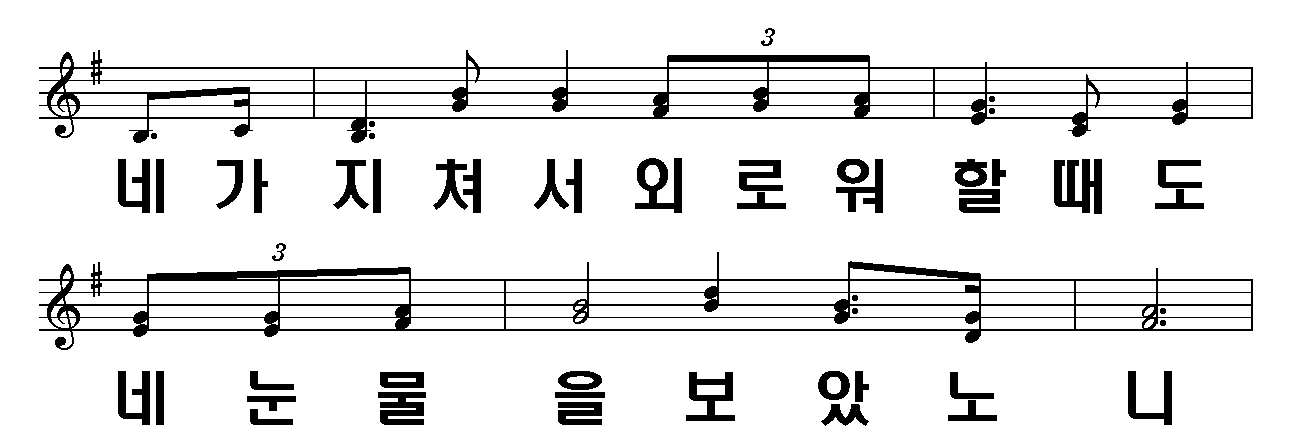 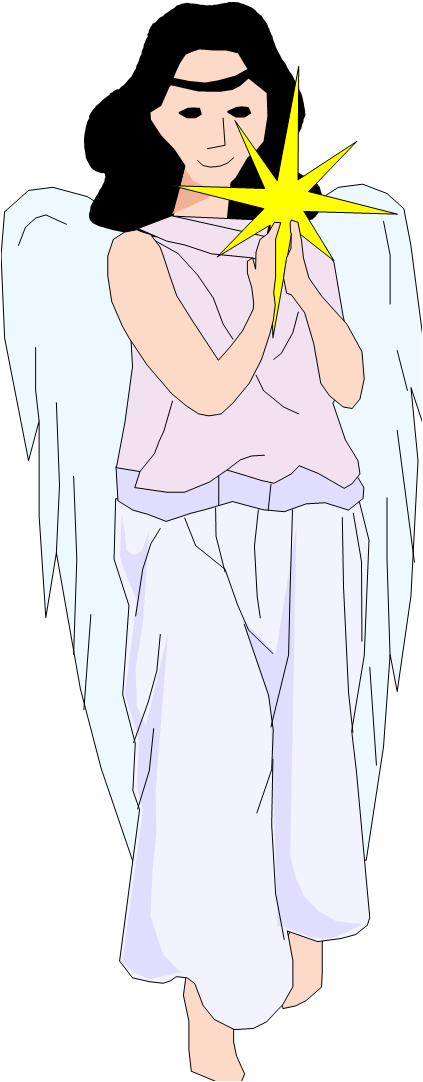 3/12 : 1-3
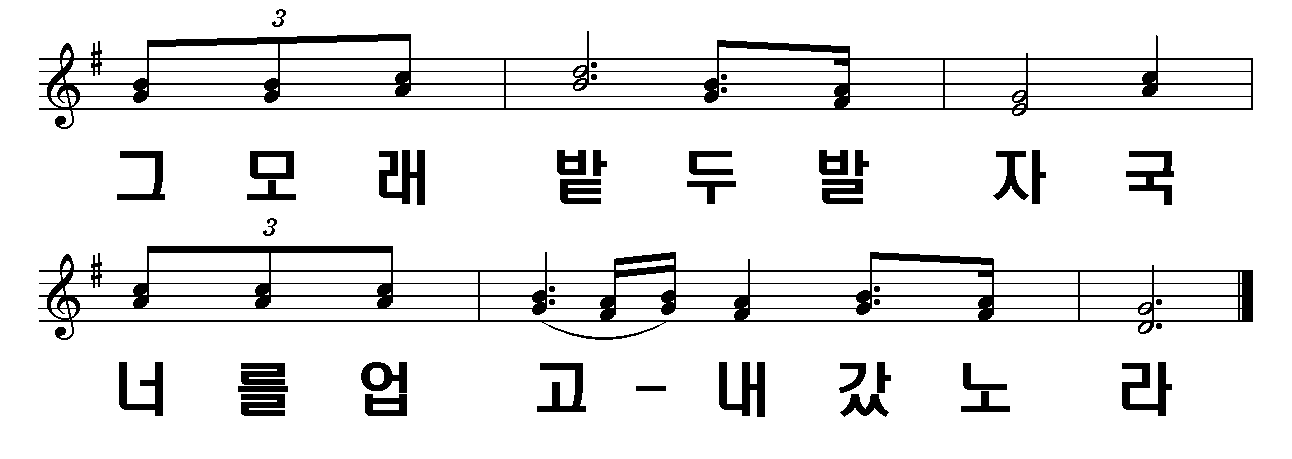 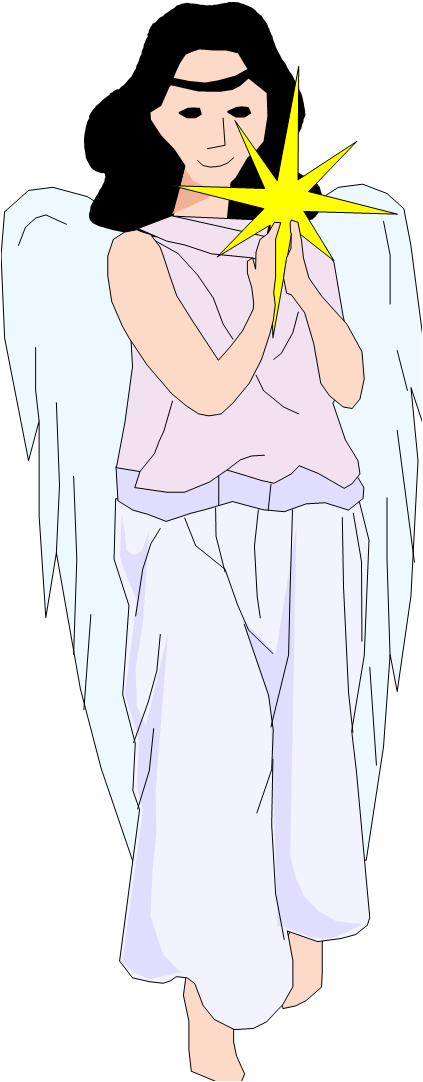 4/12 : 1-4
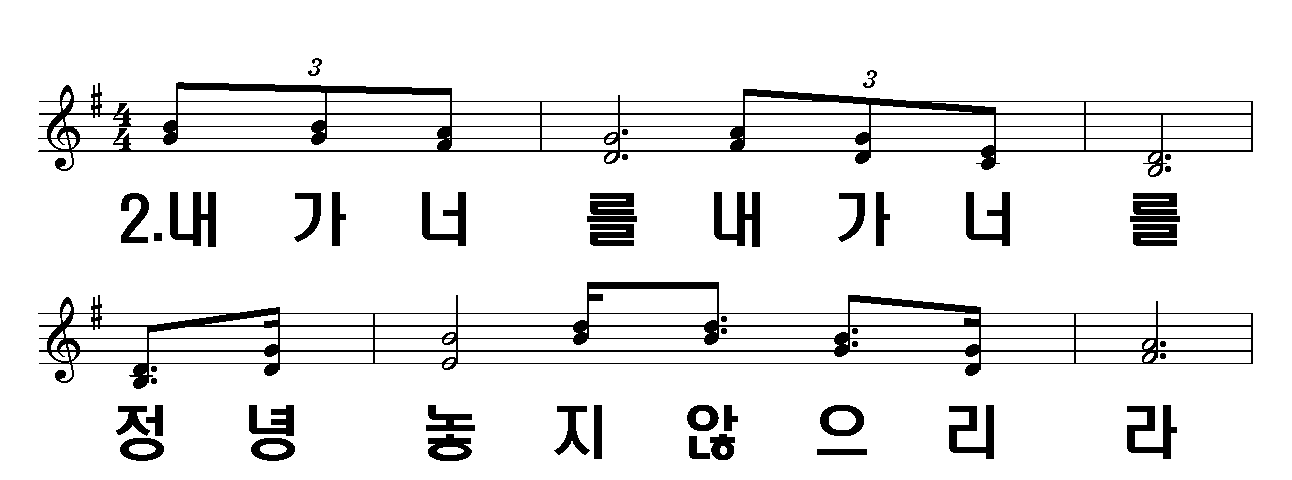 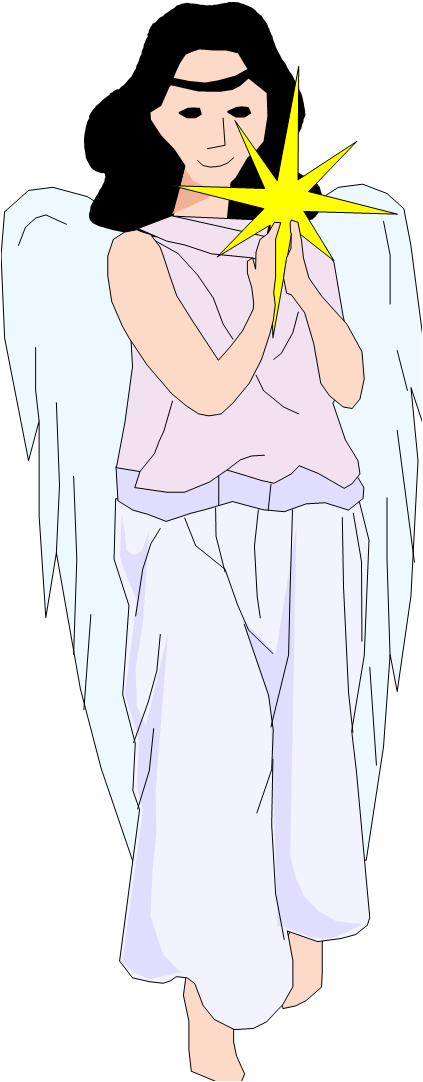 5/12 : 2-1
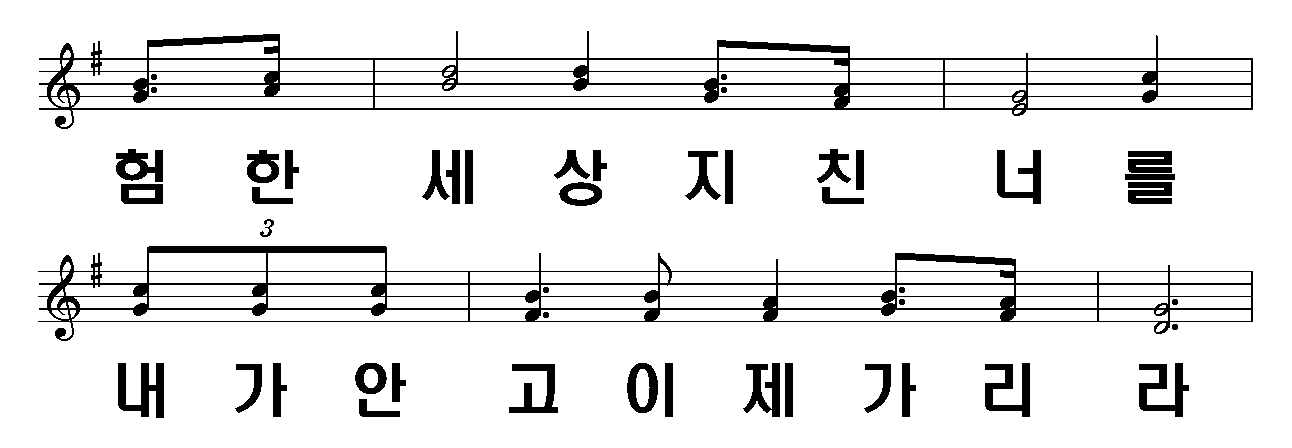 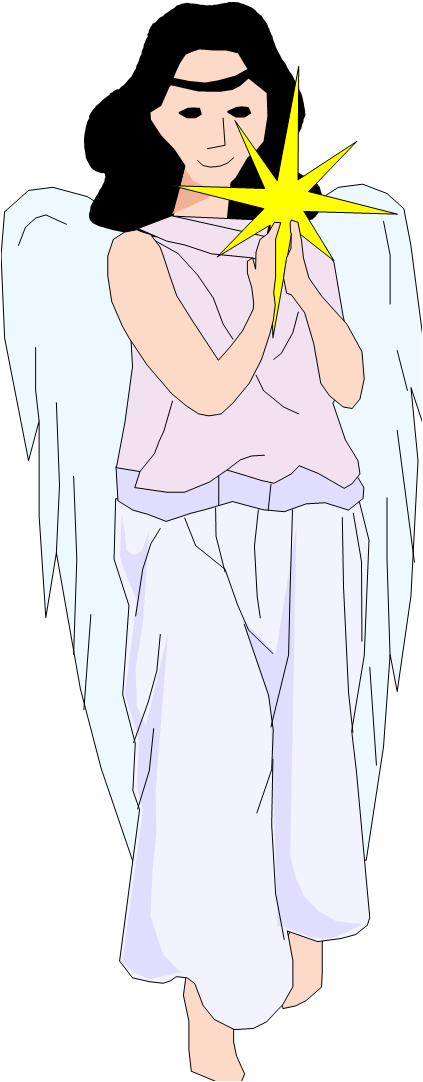 6/12 : 2-2
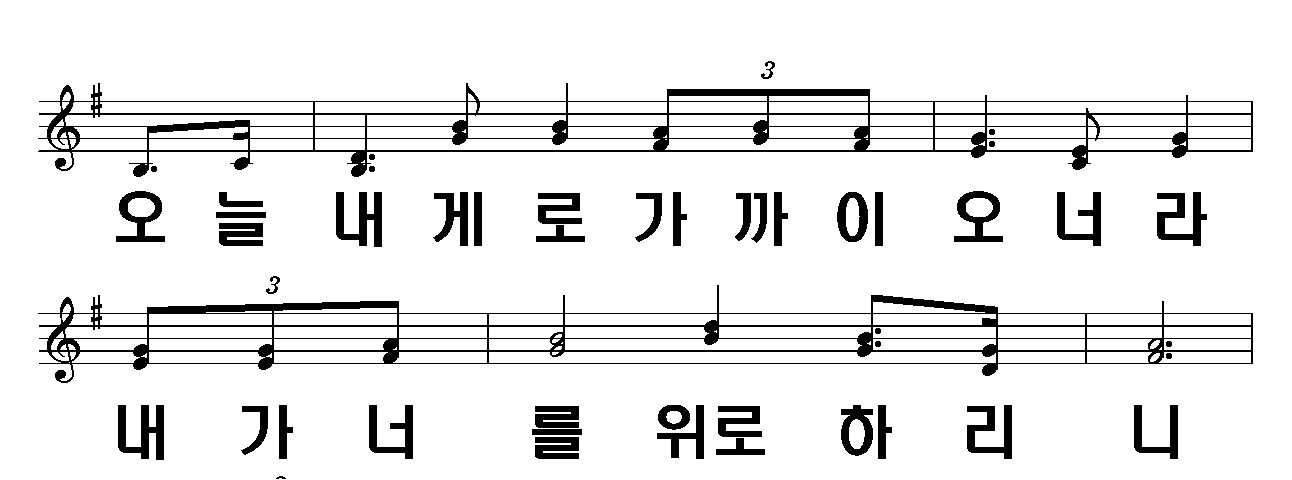 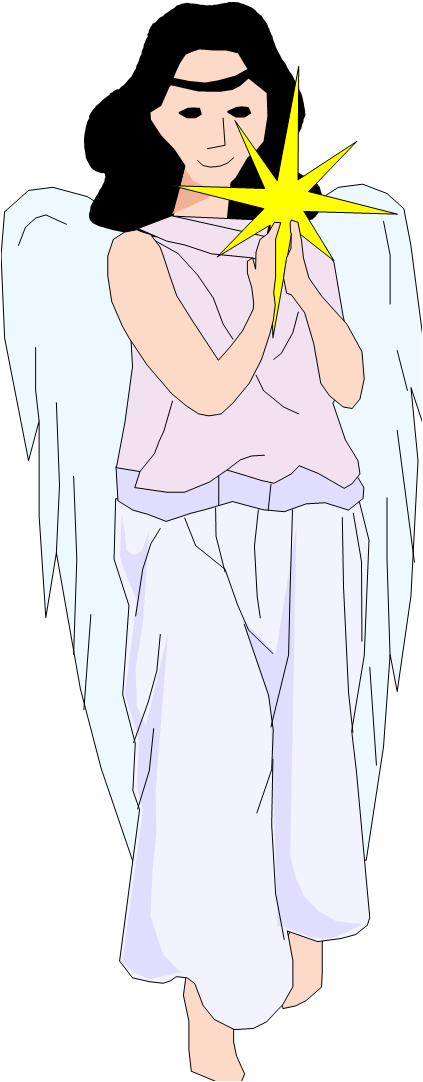 7/12 : 2-3
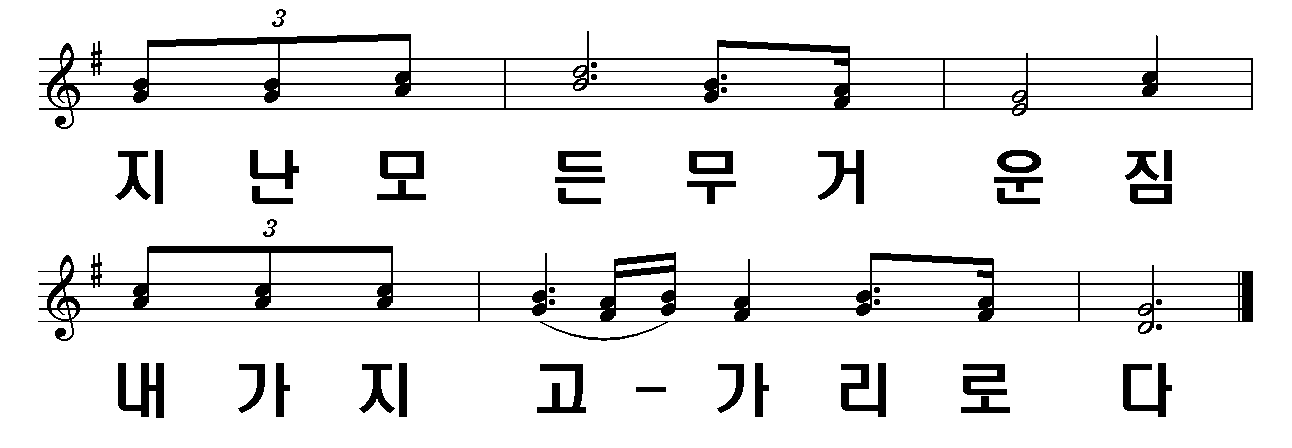 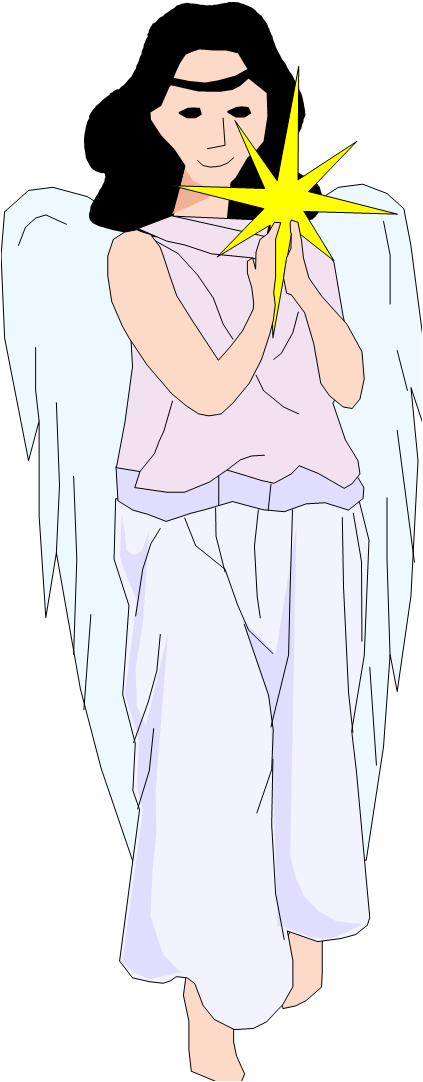 8/12 : 2-4
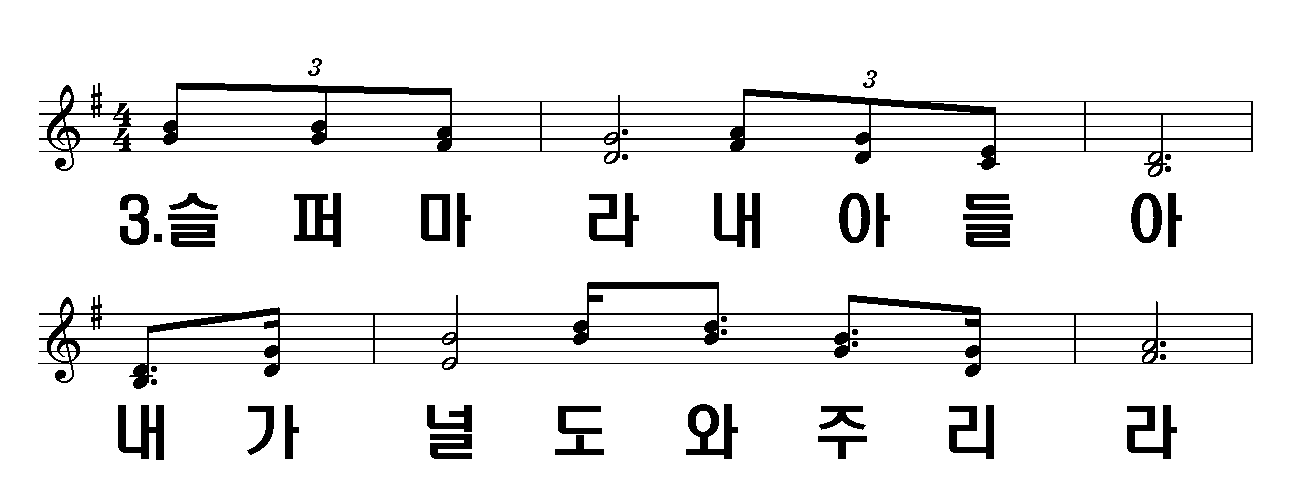 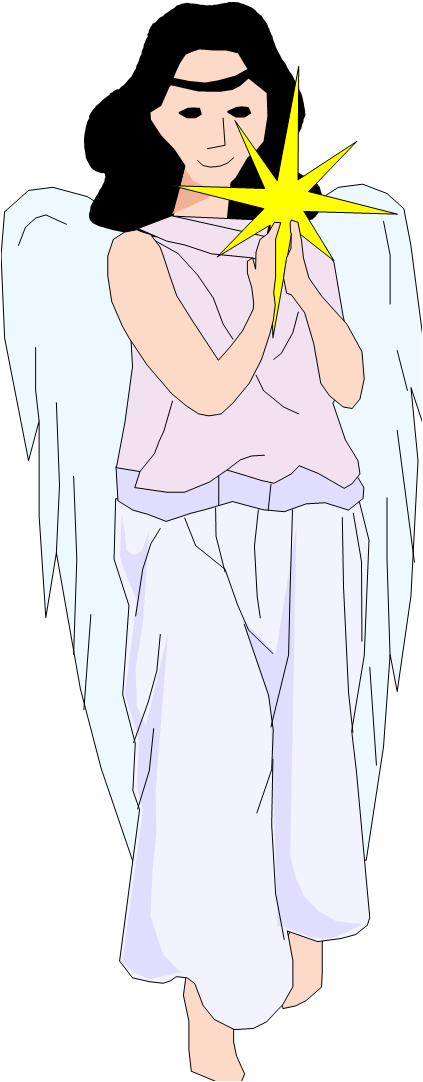 9/12 : 3-1
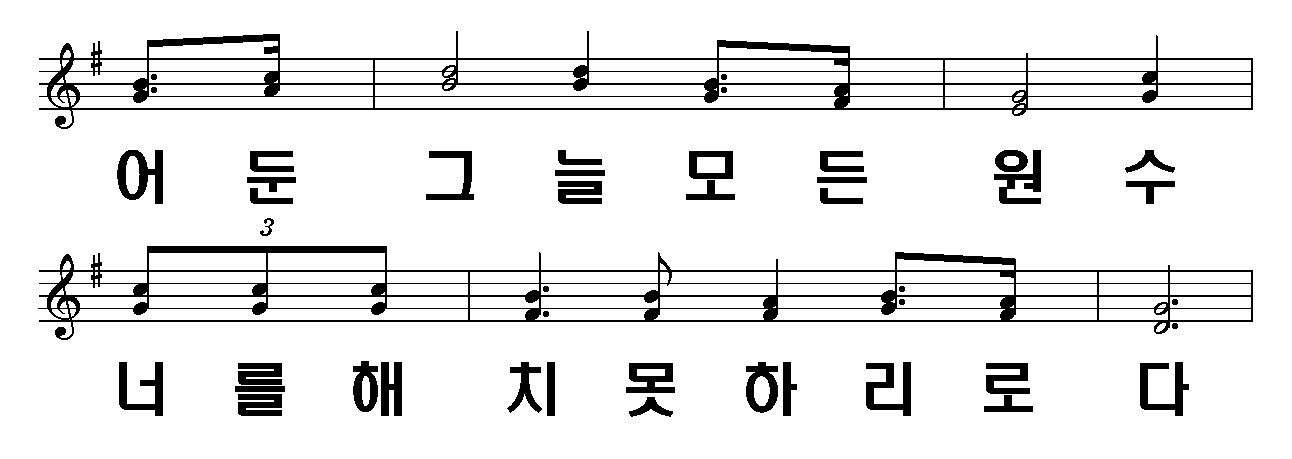 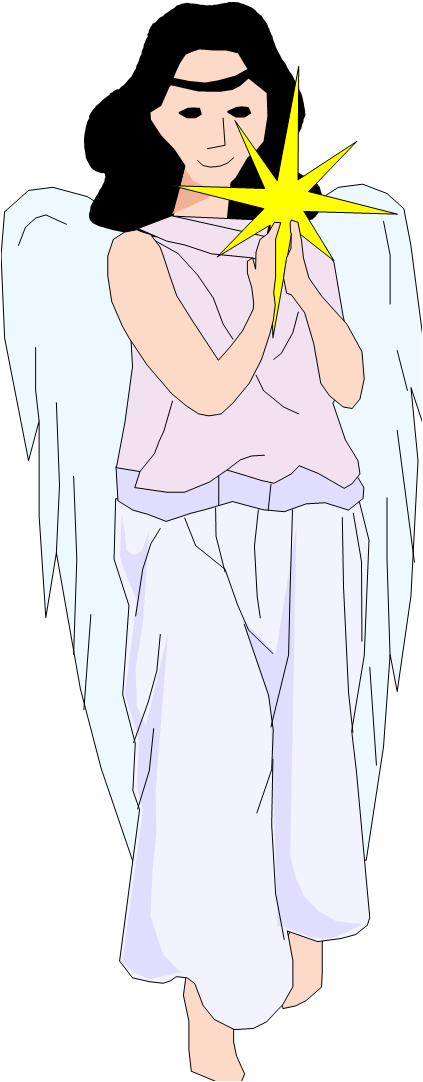 10/12 : 3-2
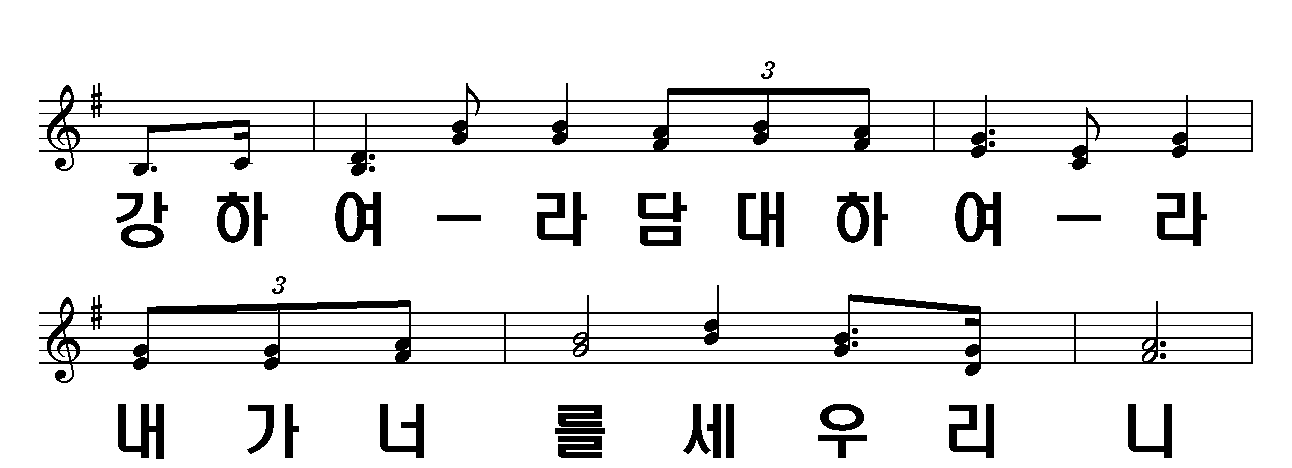 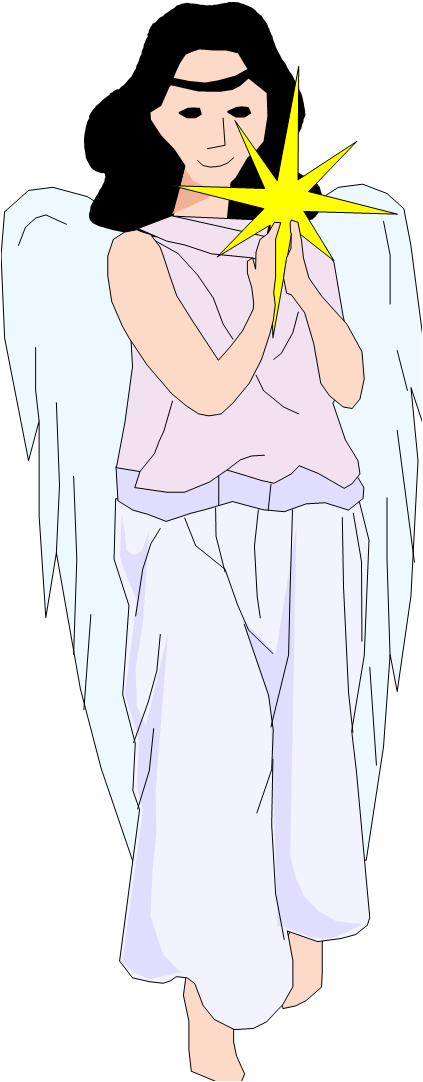 11/12 : 3-3
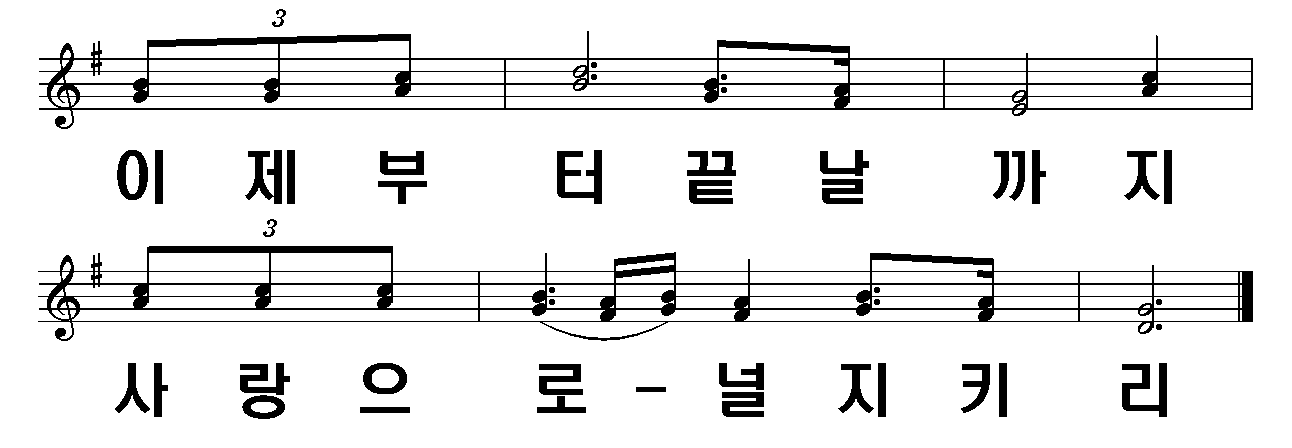 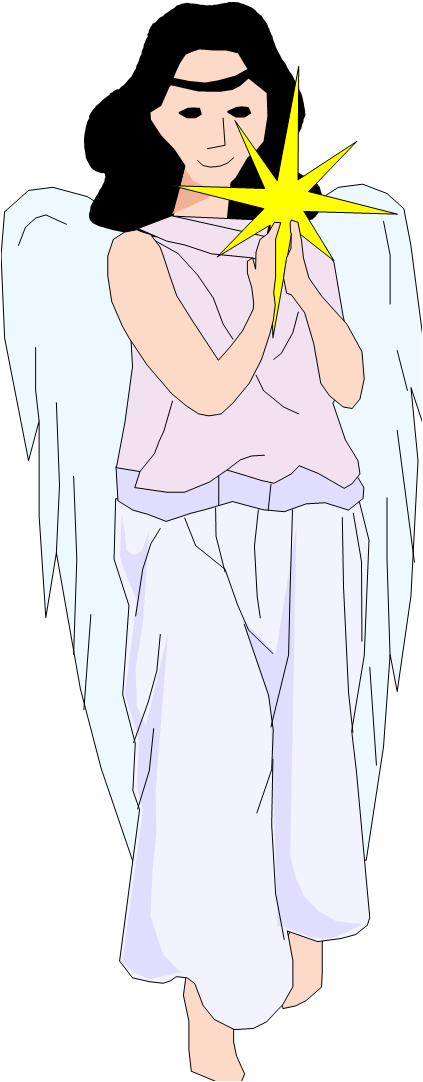 12/12 : 3-4